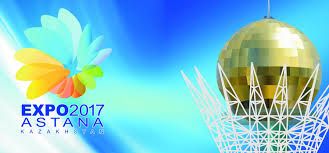 Астана қаласы
дүниежүзілік “ЭКСПО - 2017” көрмесіне саяхат
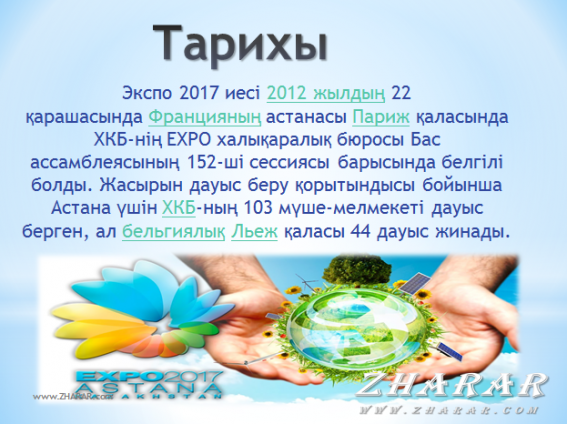 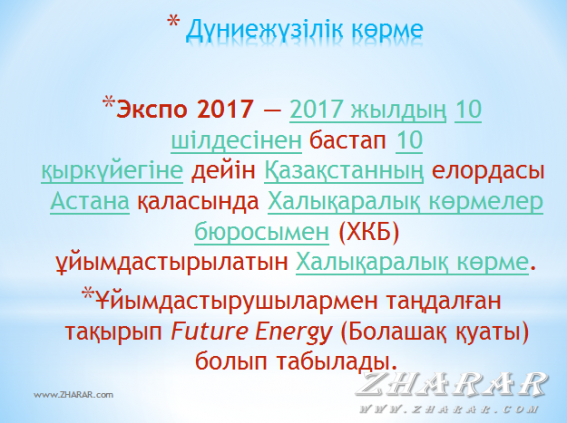 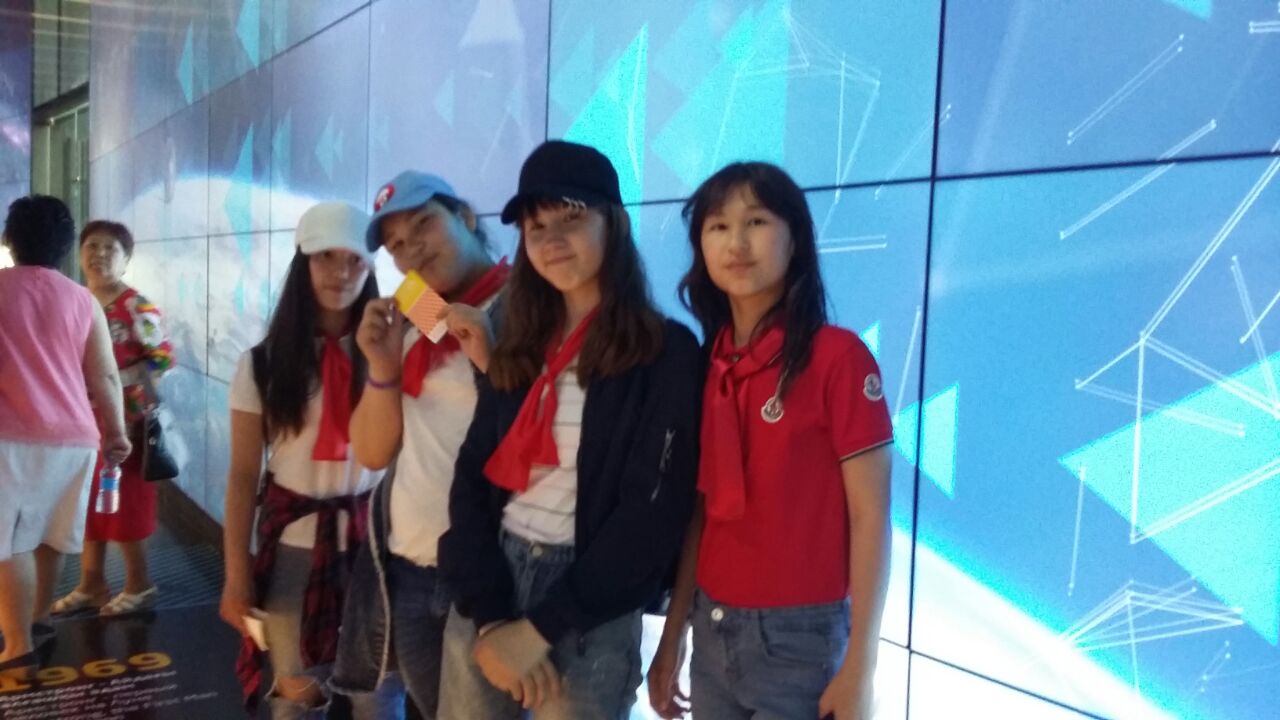 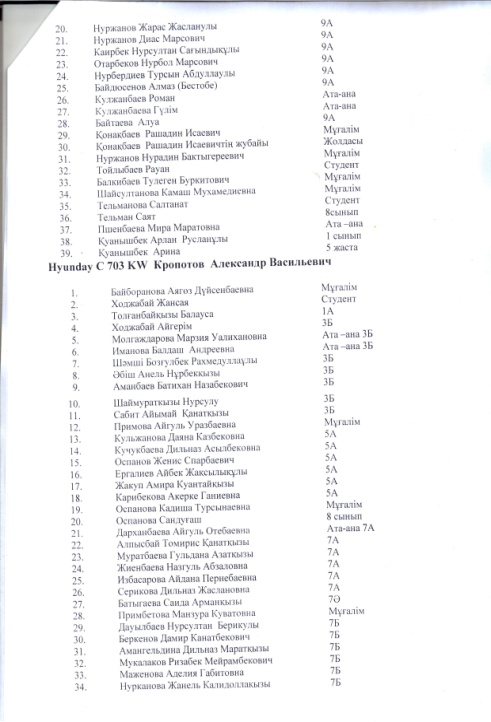 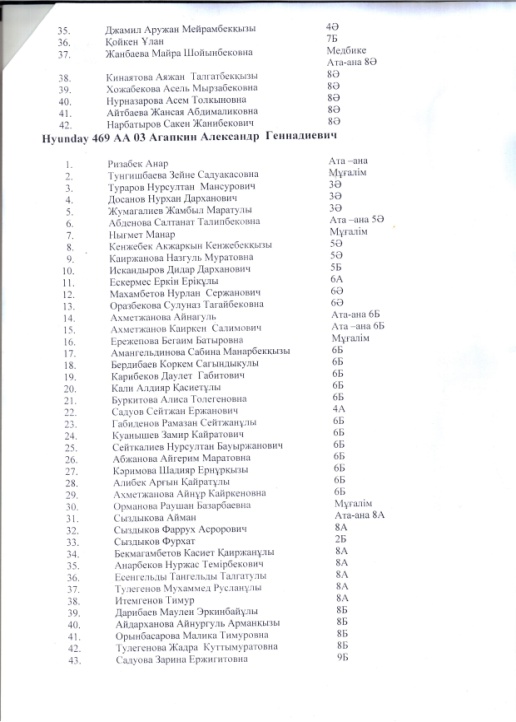 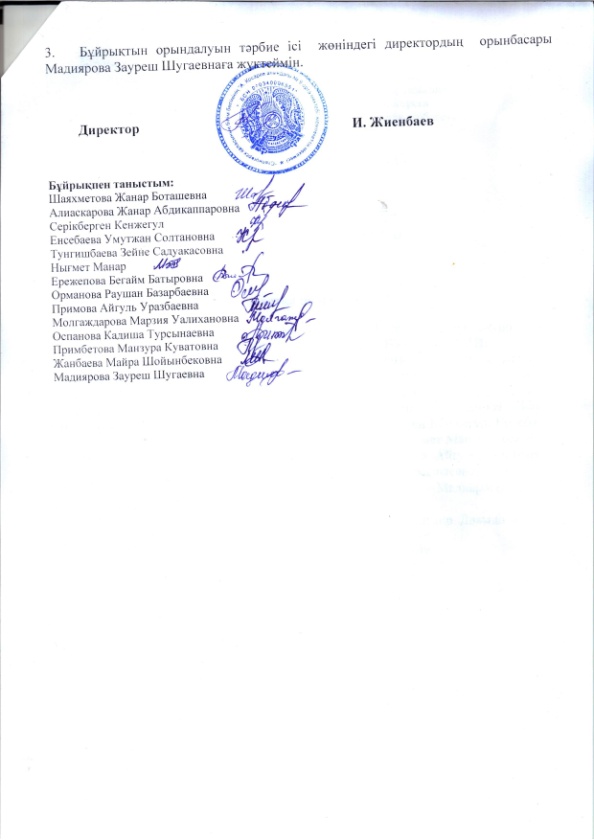 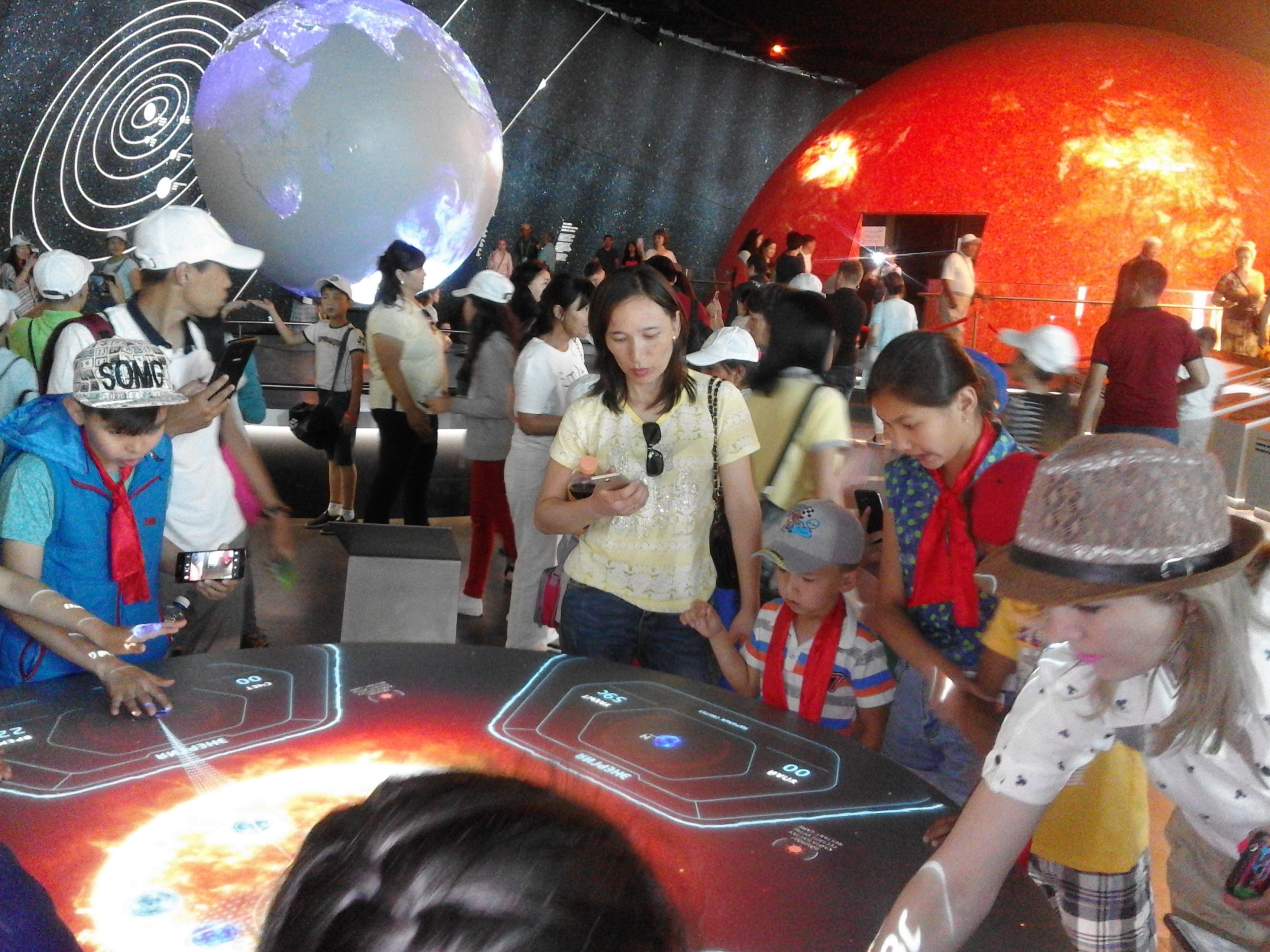 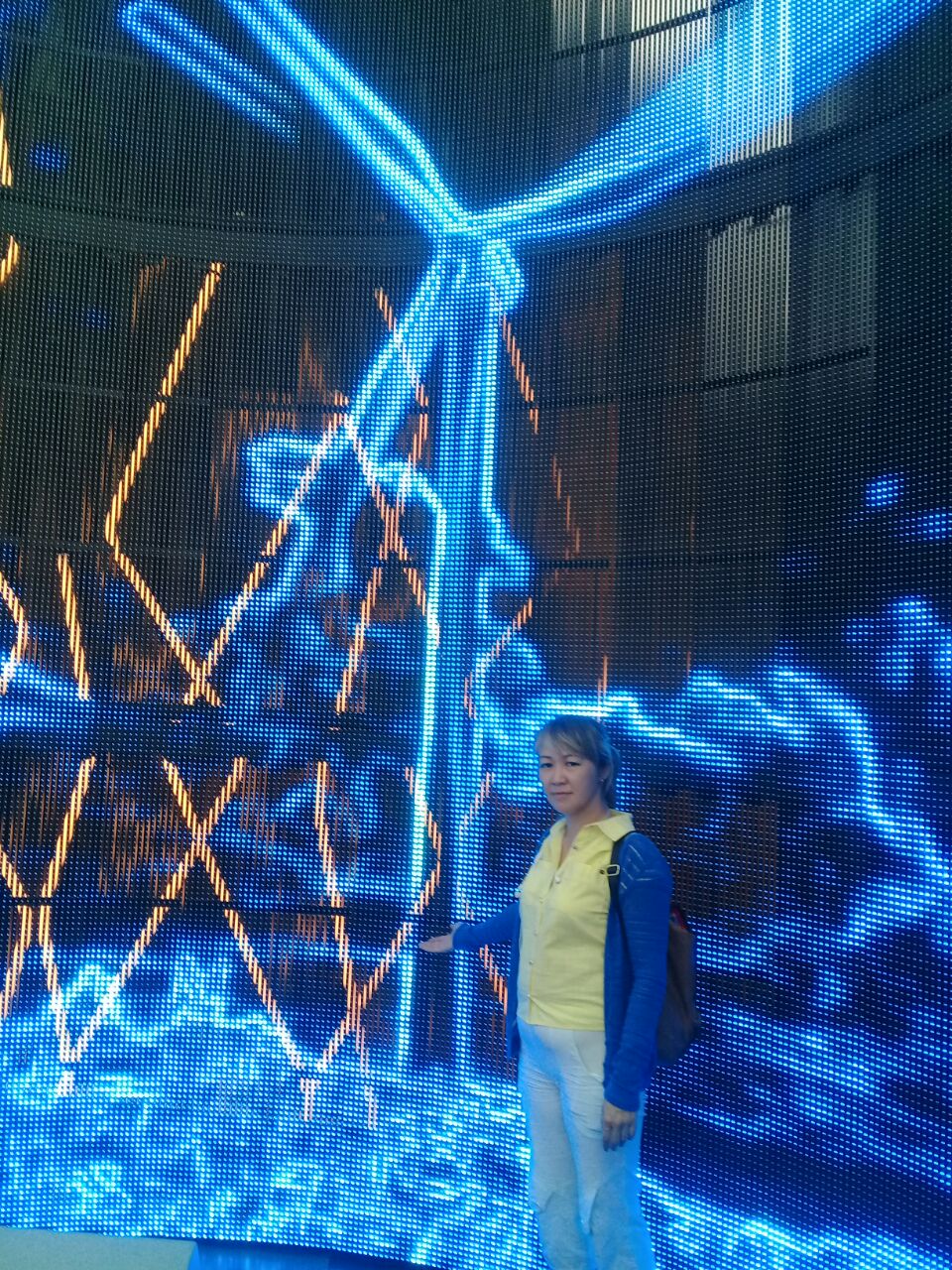 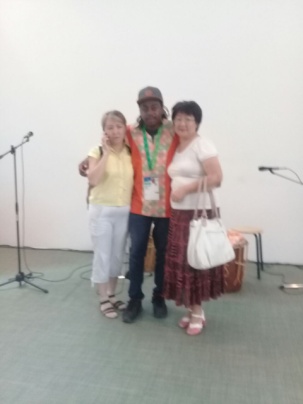 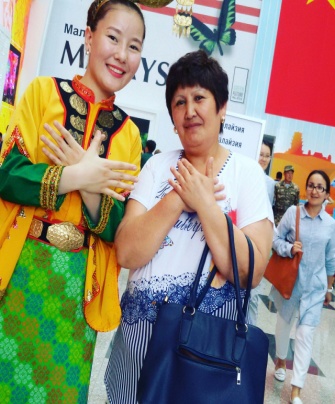 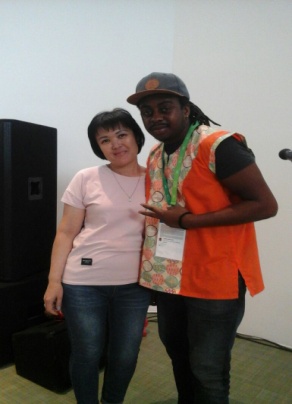 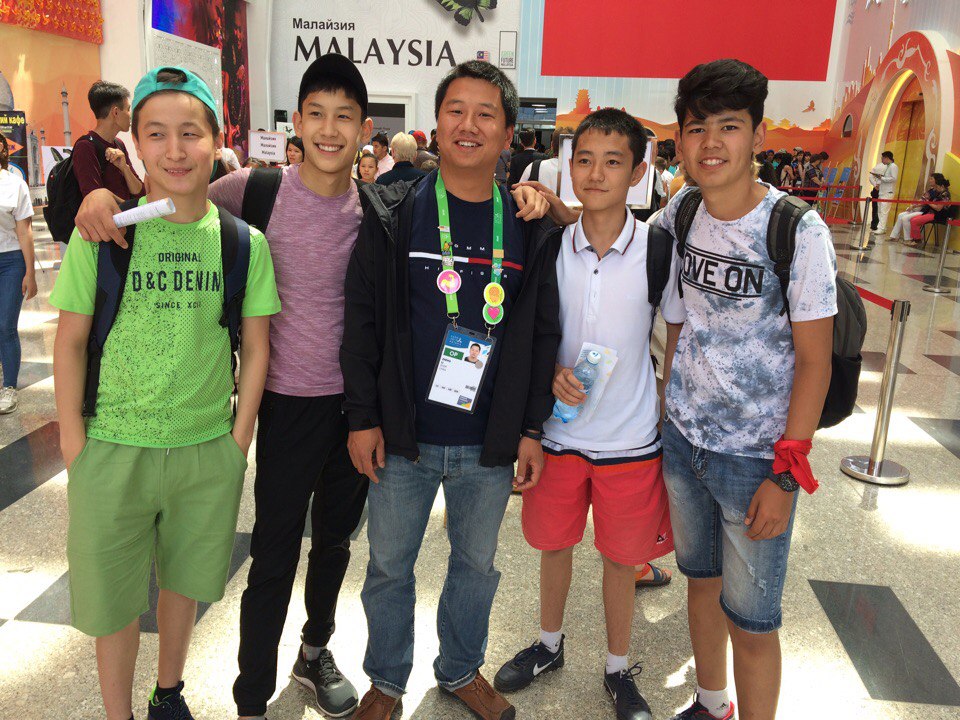 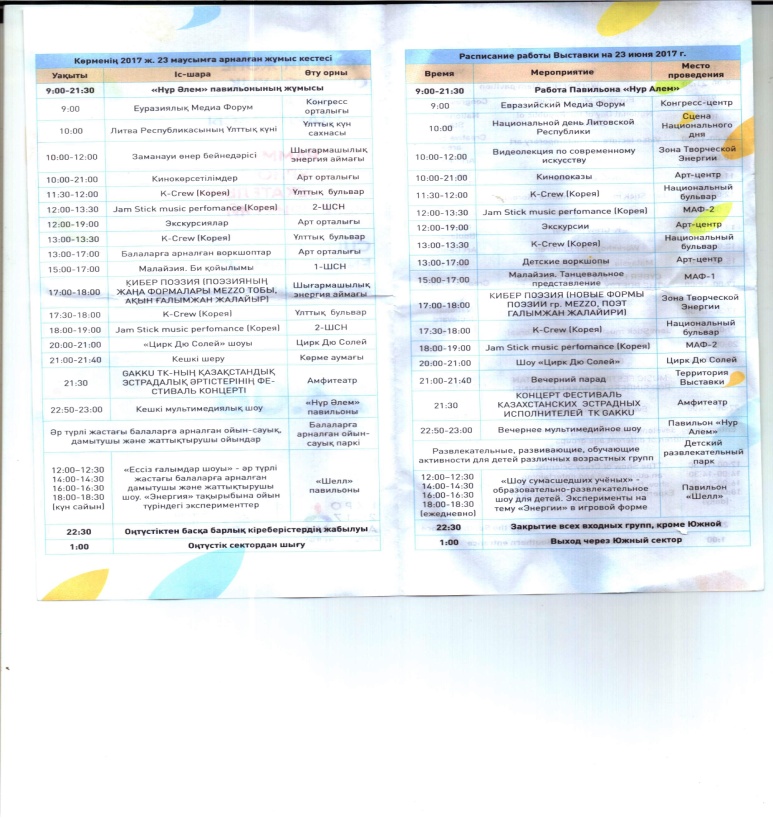 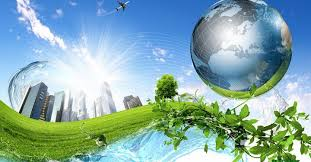 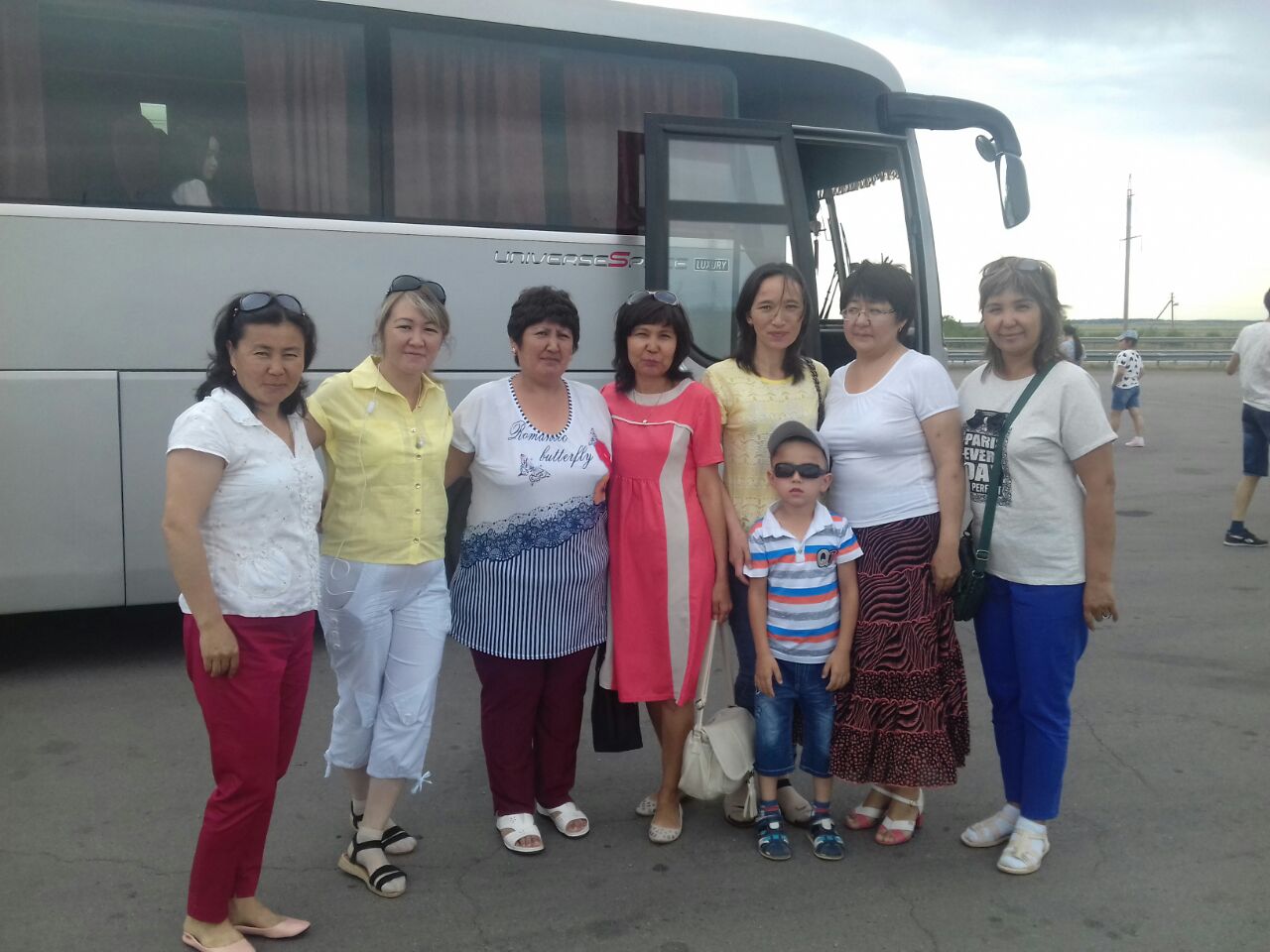 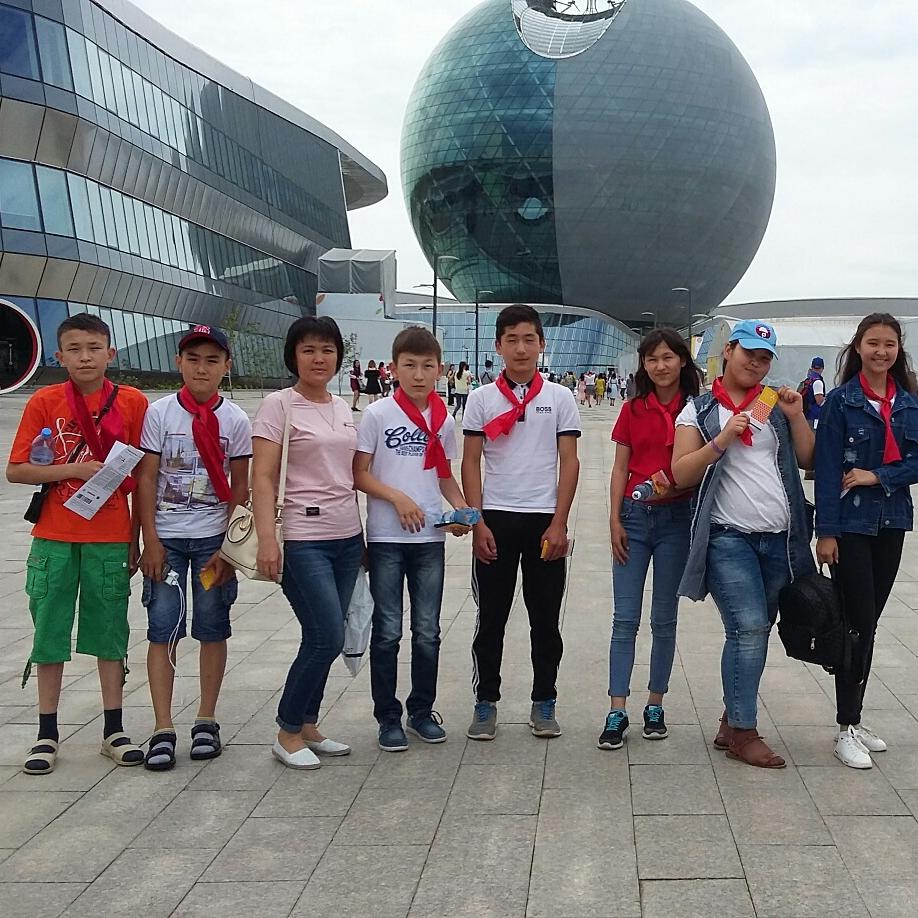 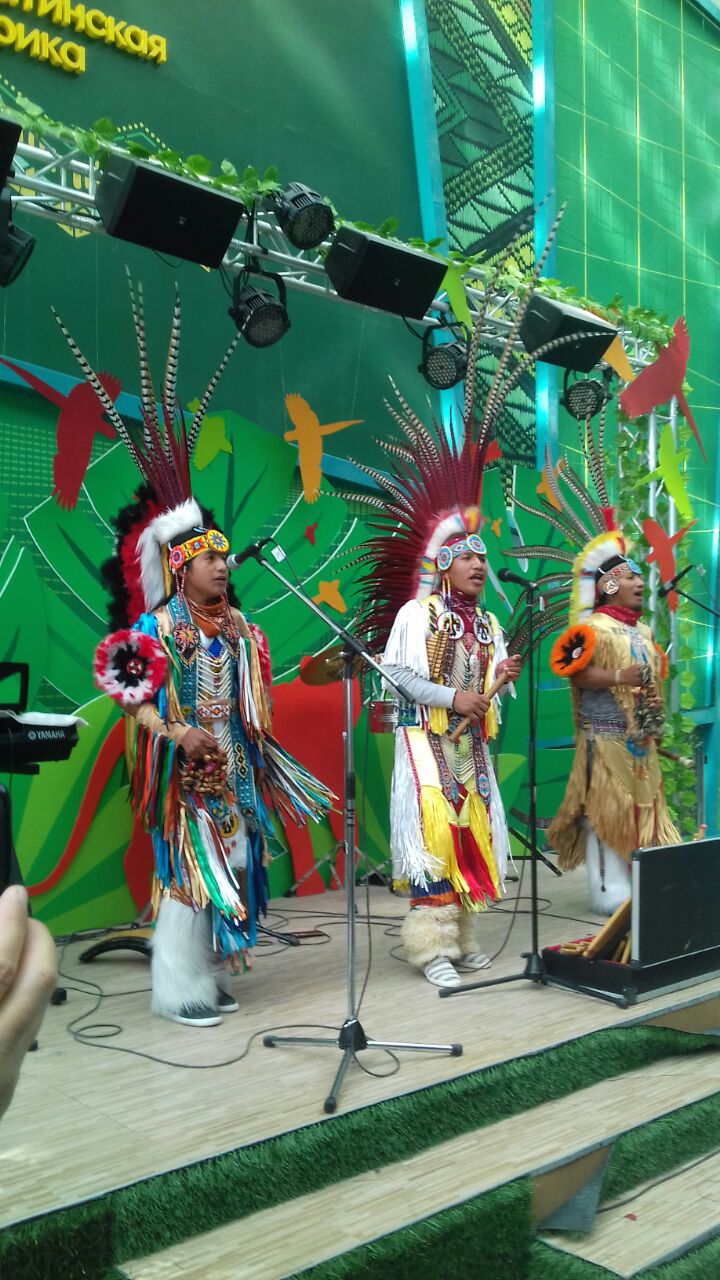 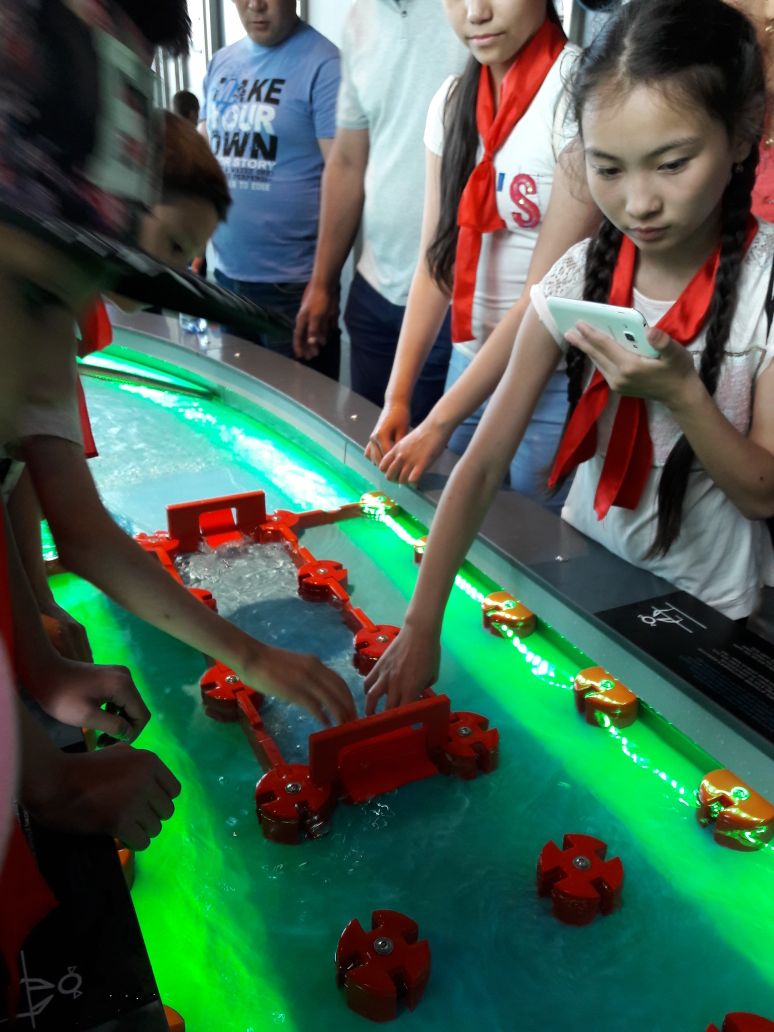 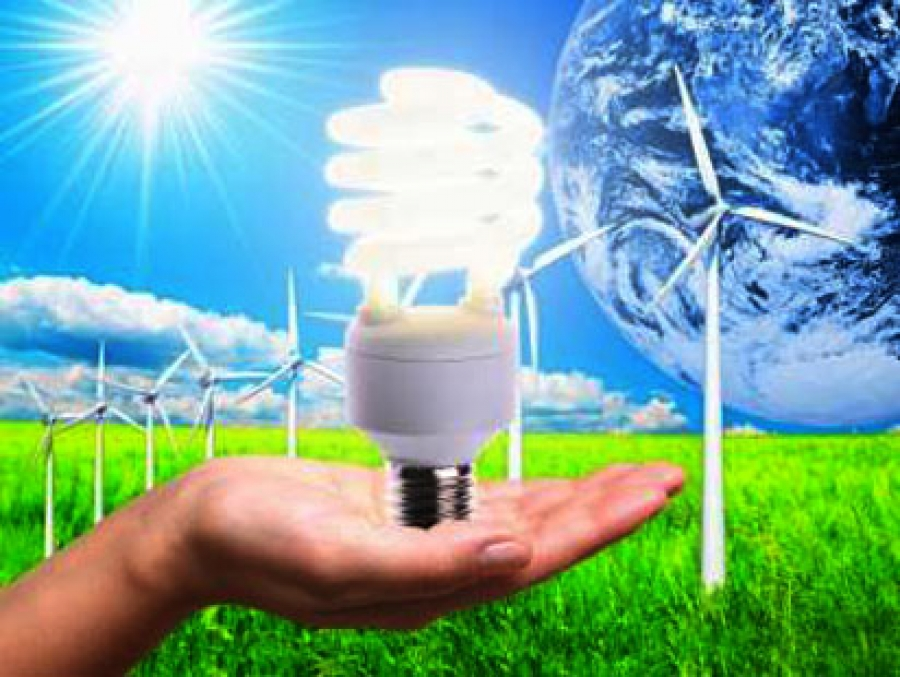 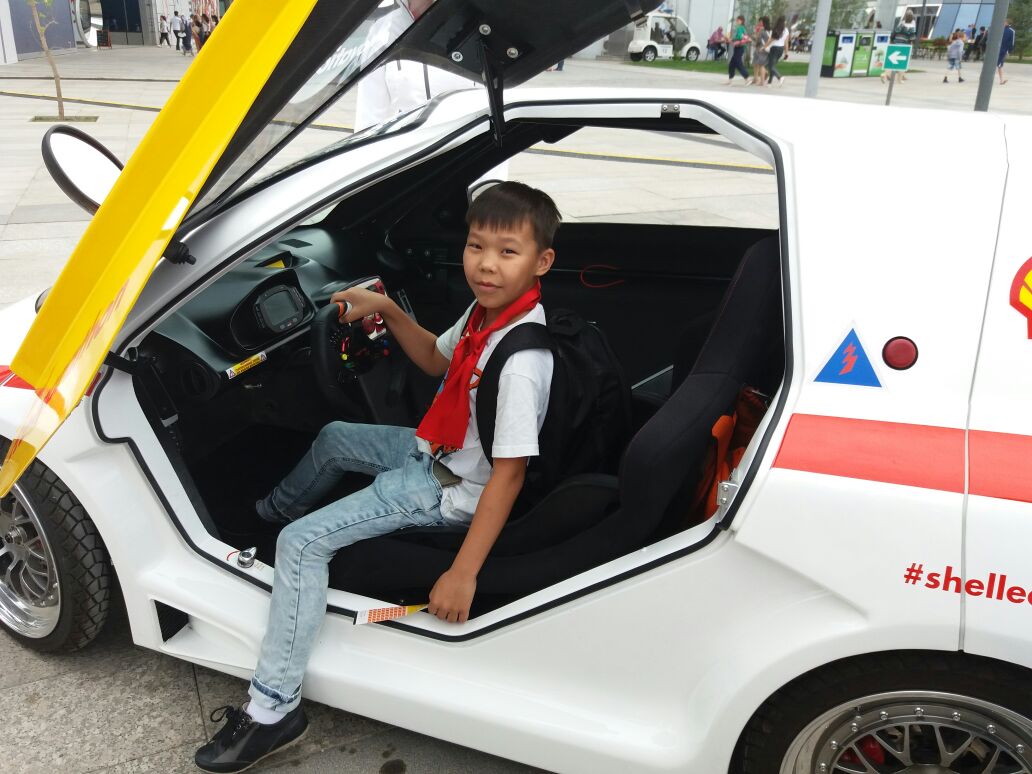 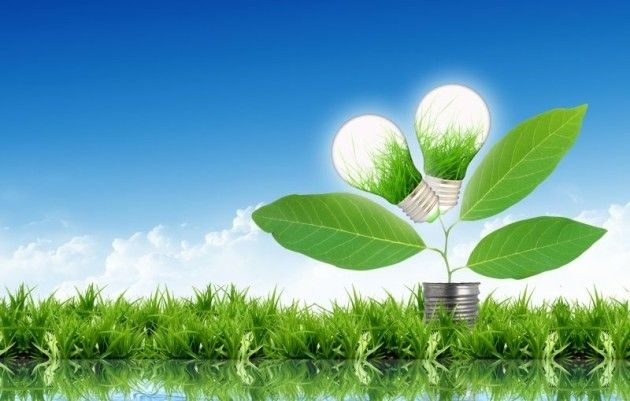 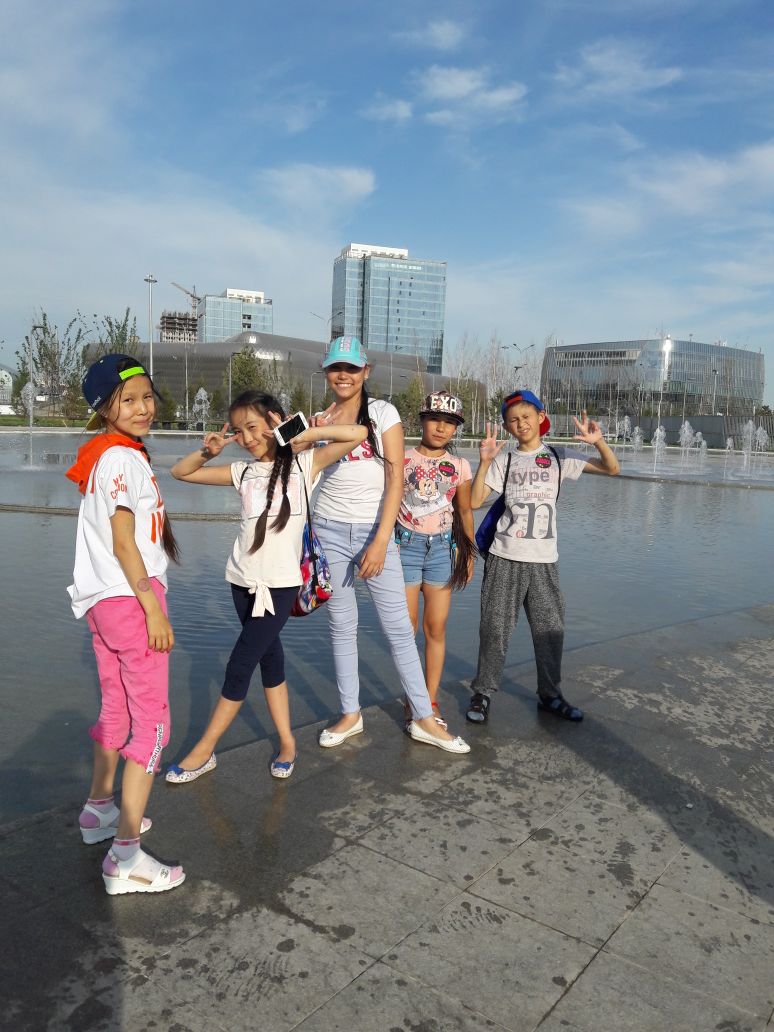 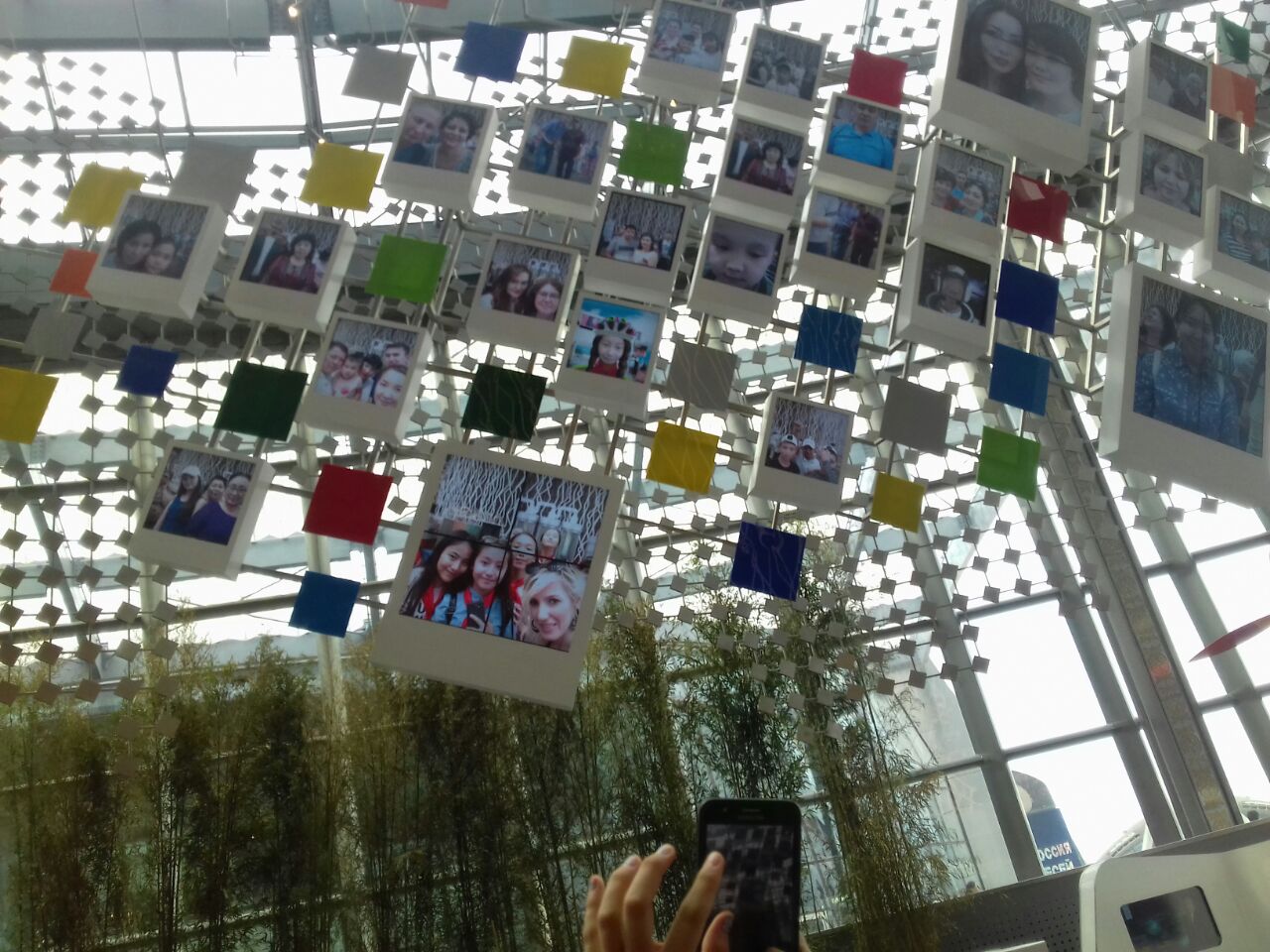 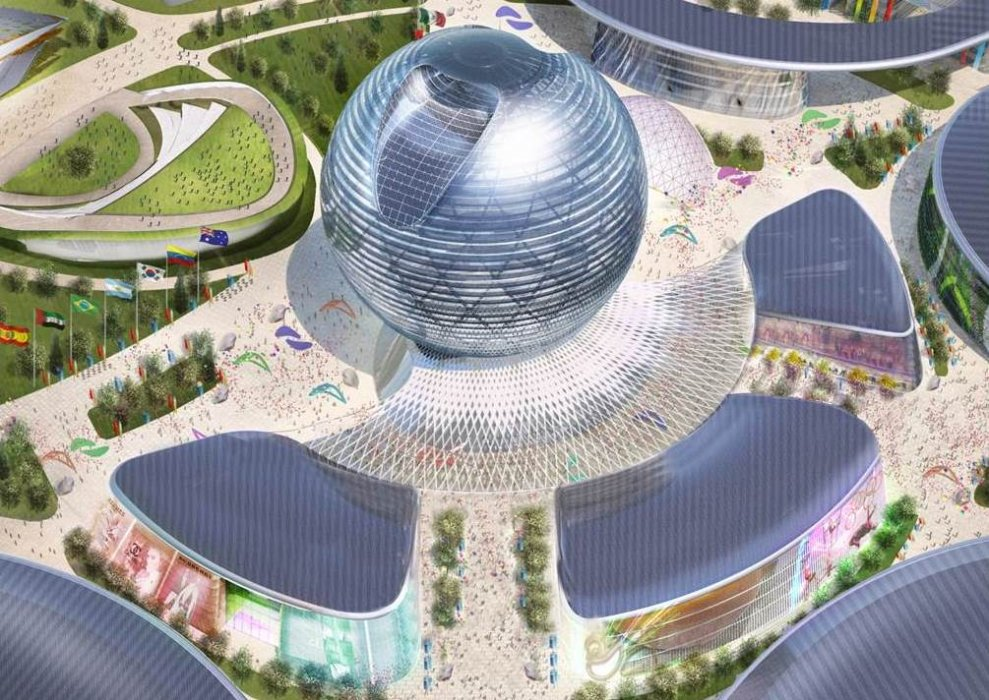 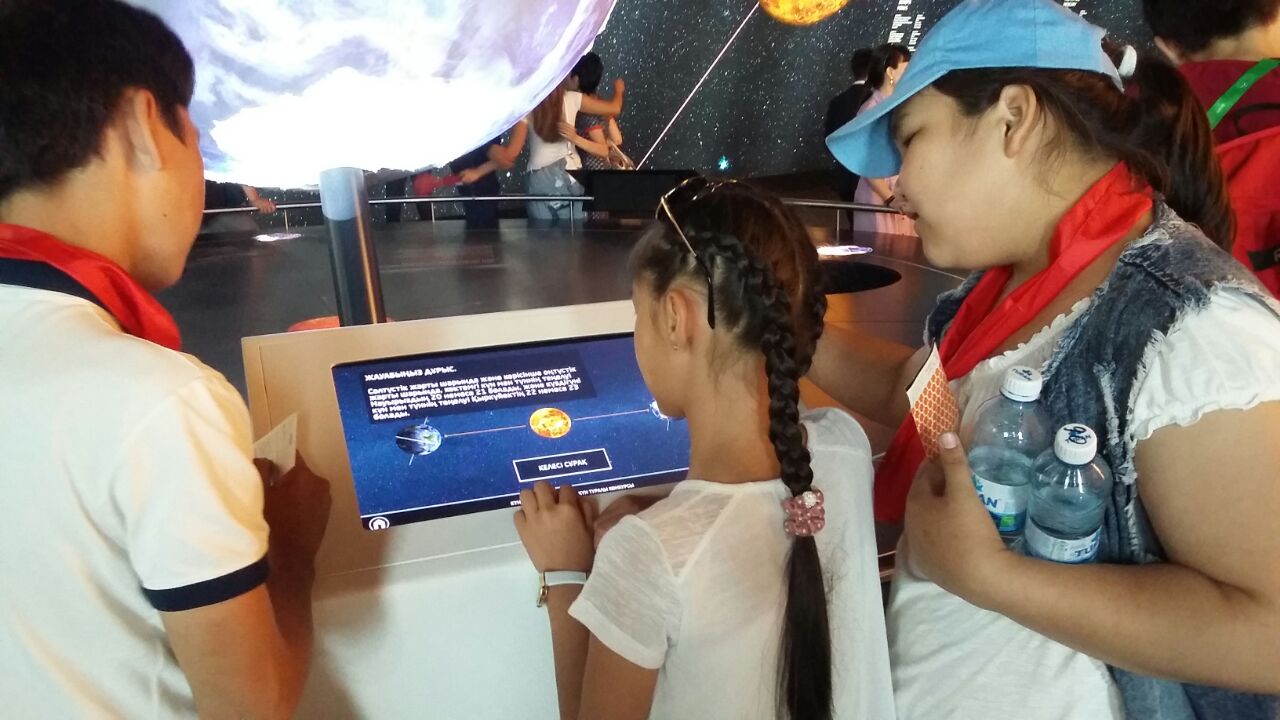 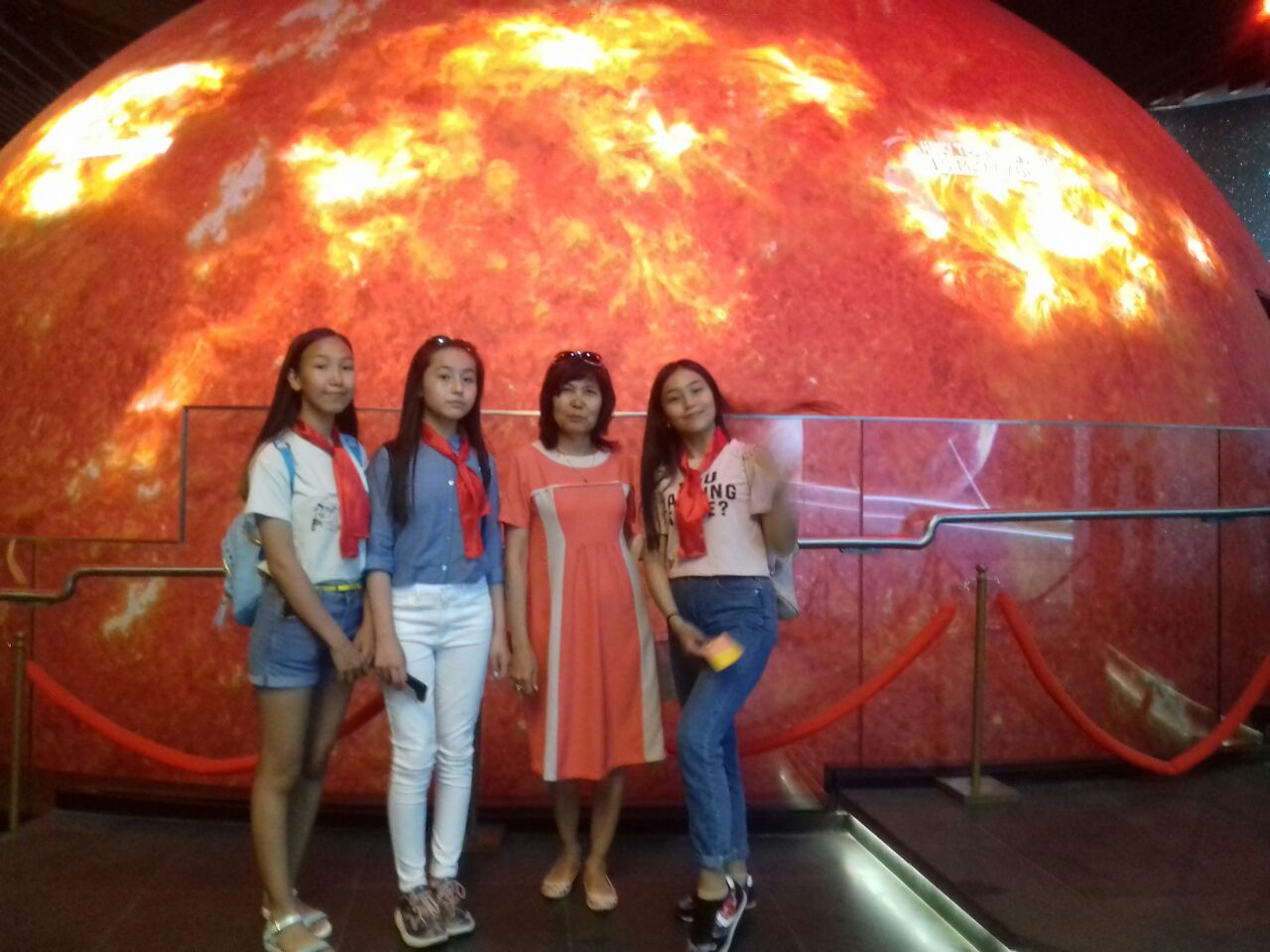 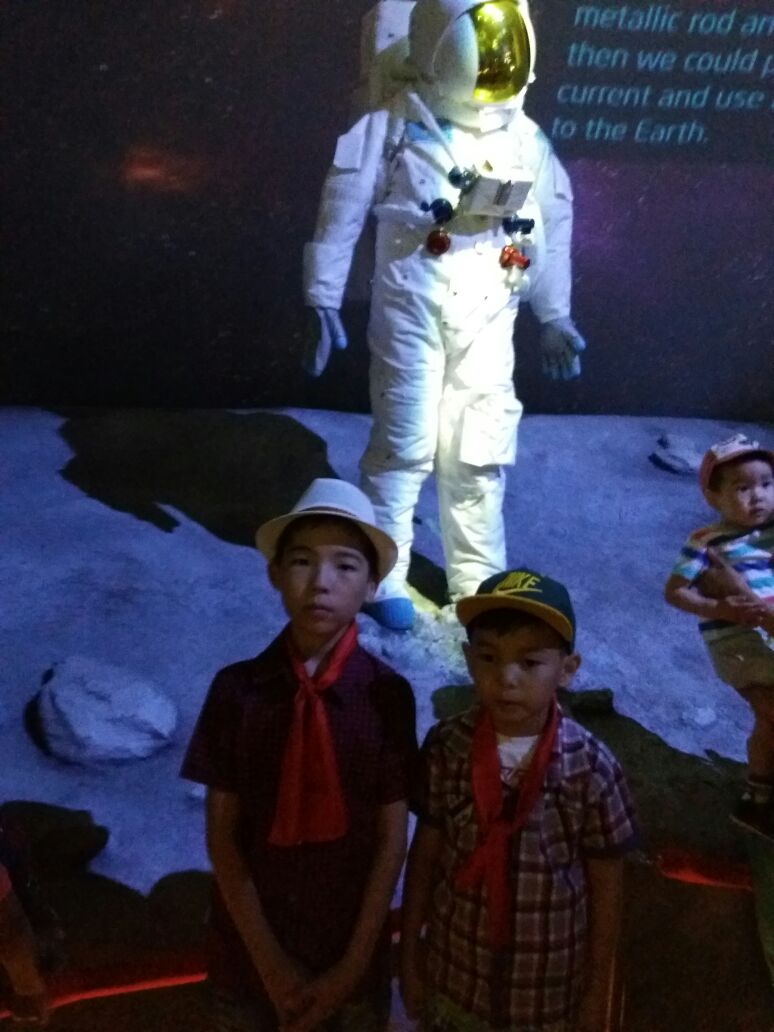 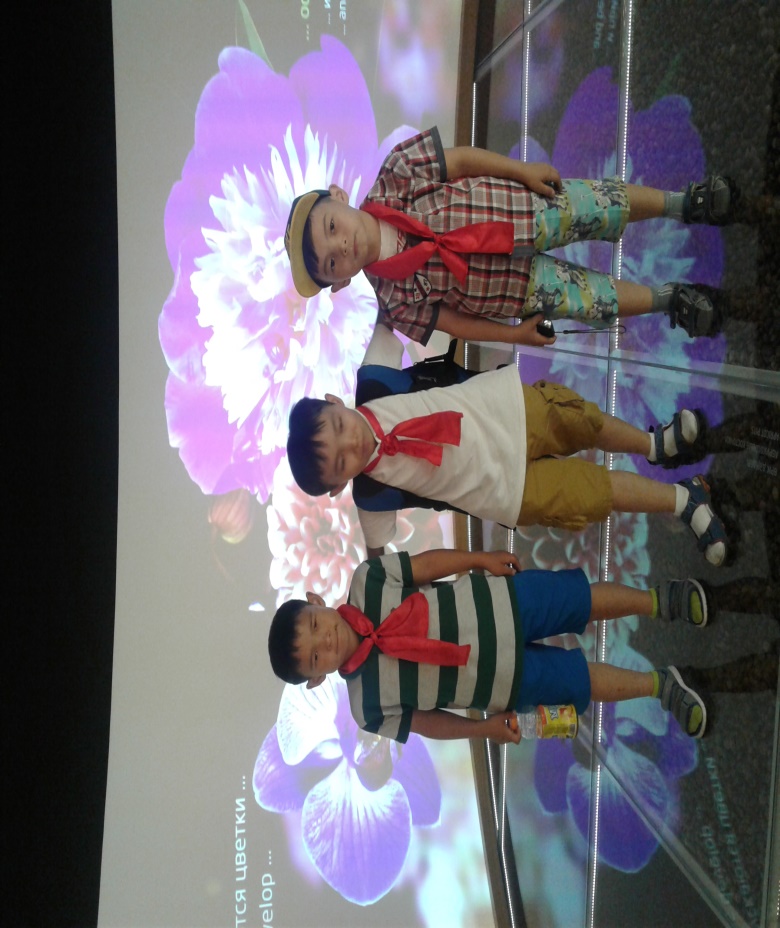 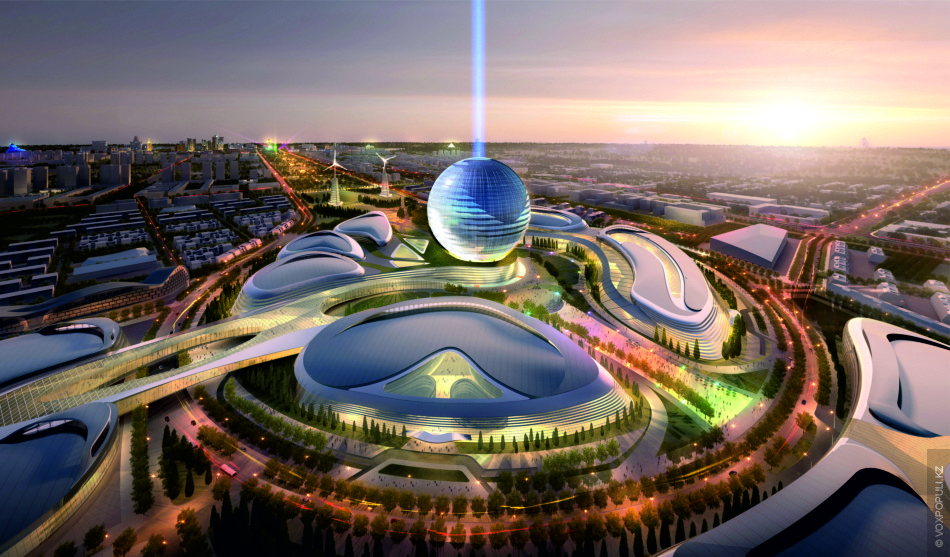 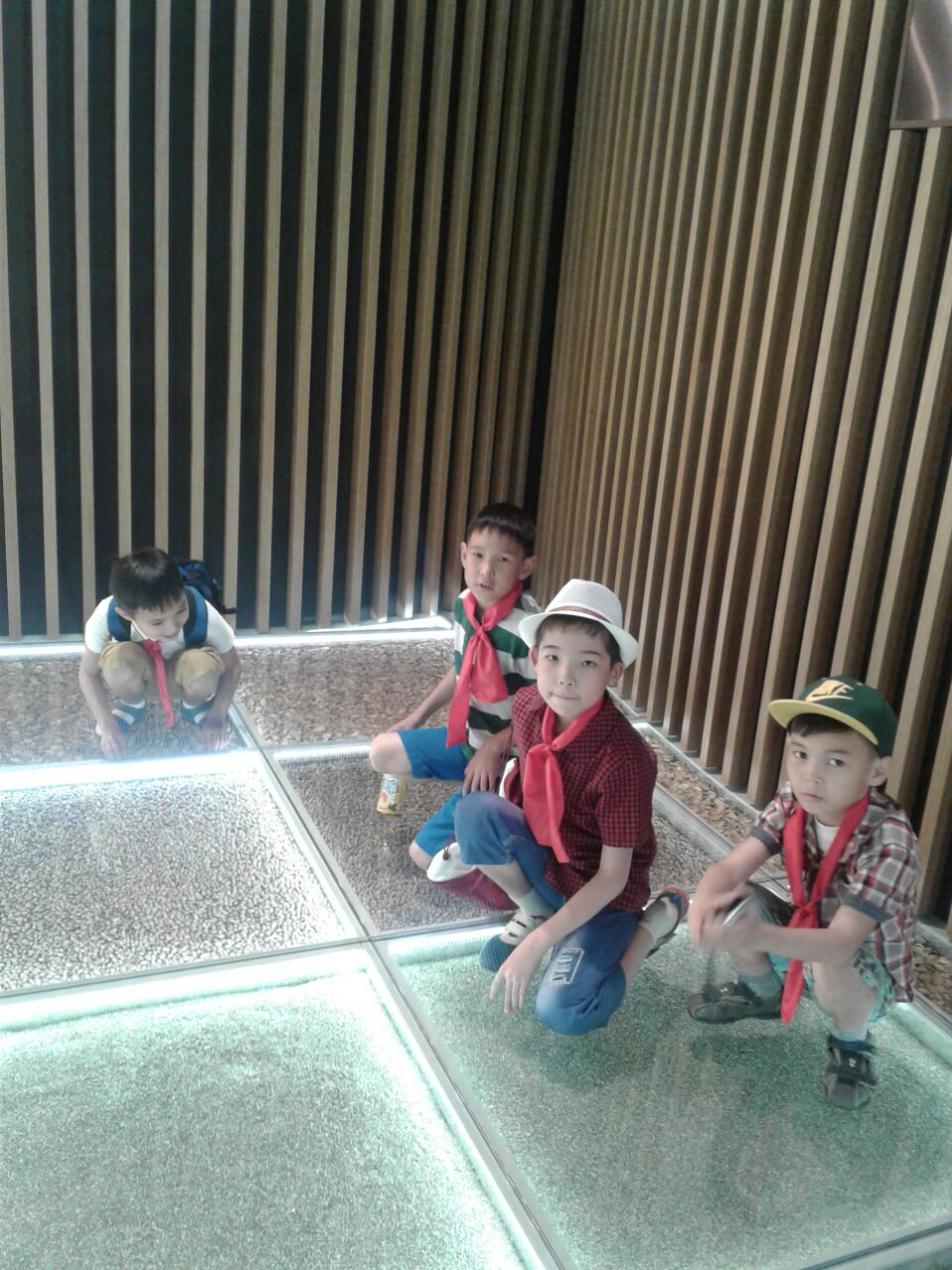 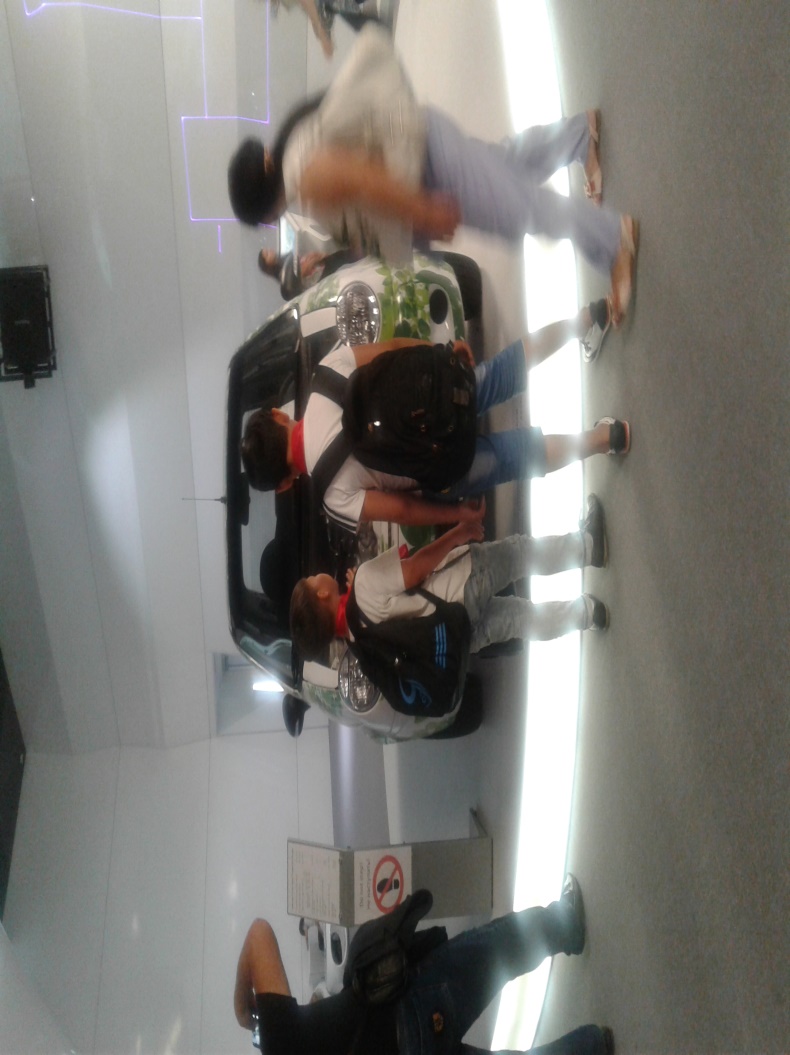 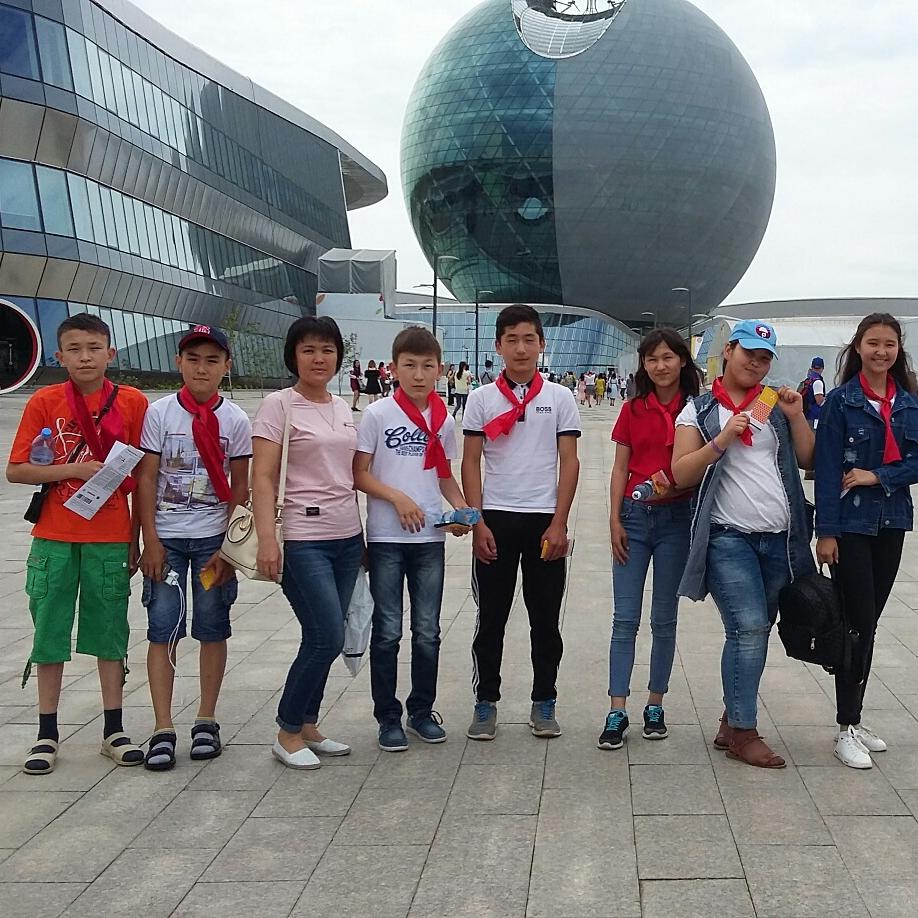 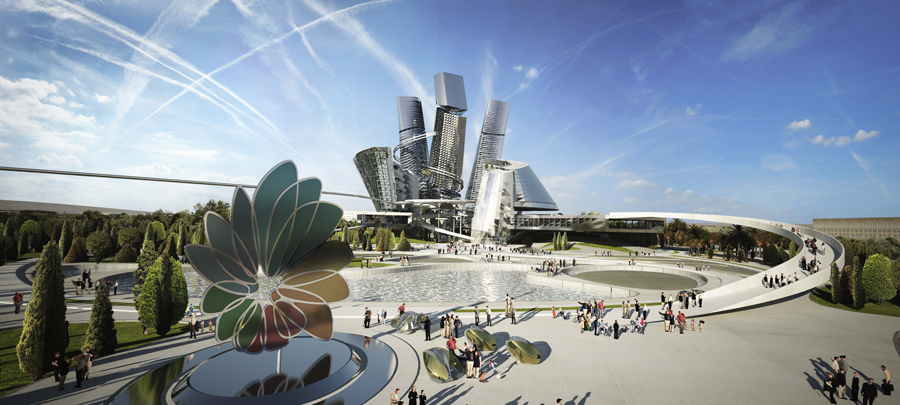 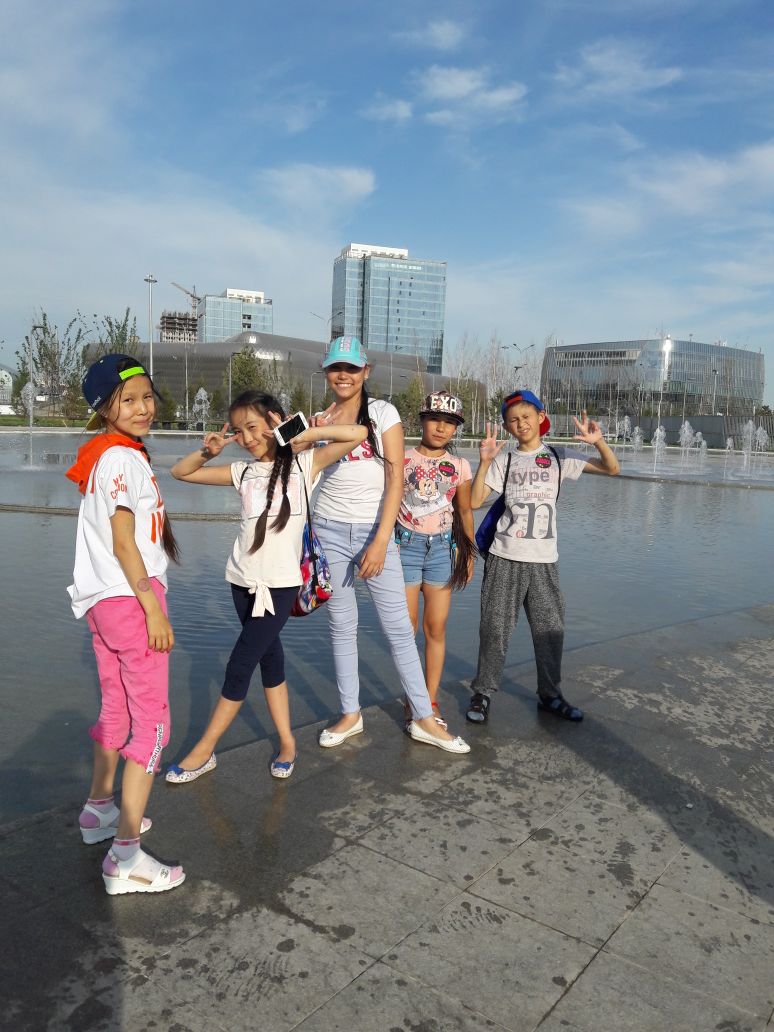 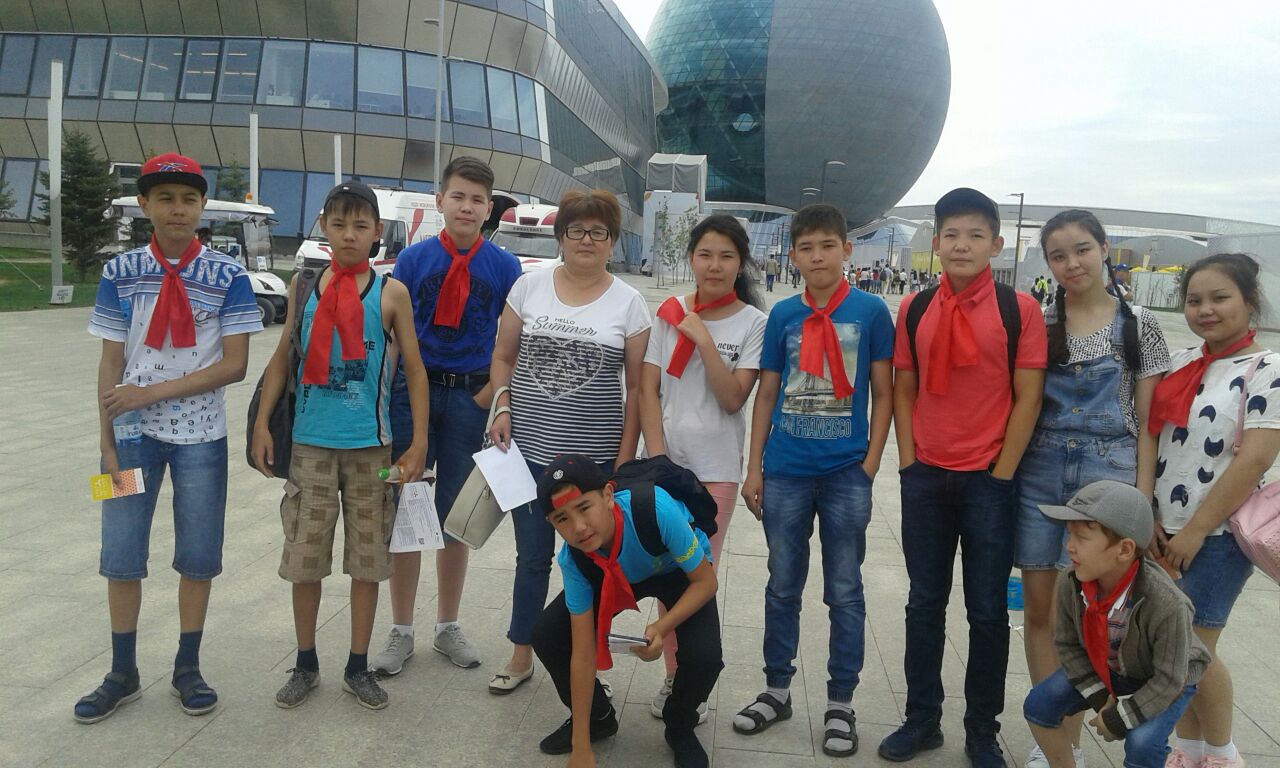 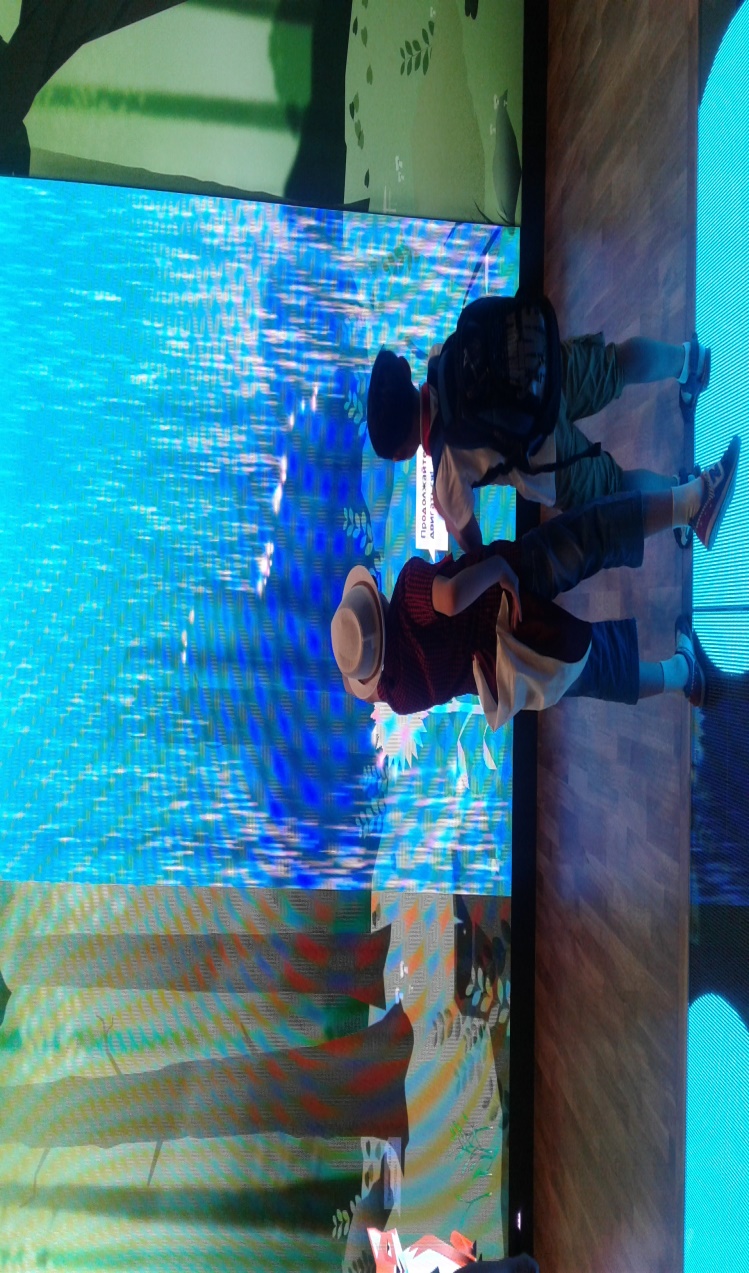 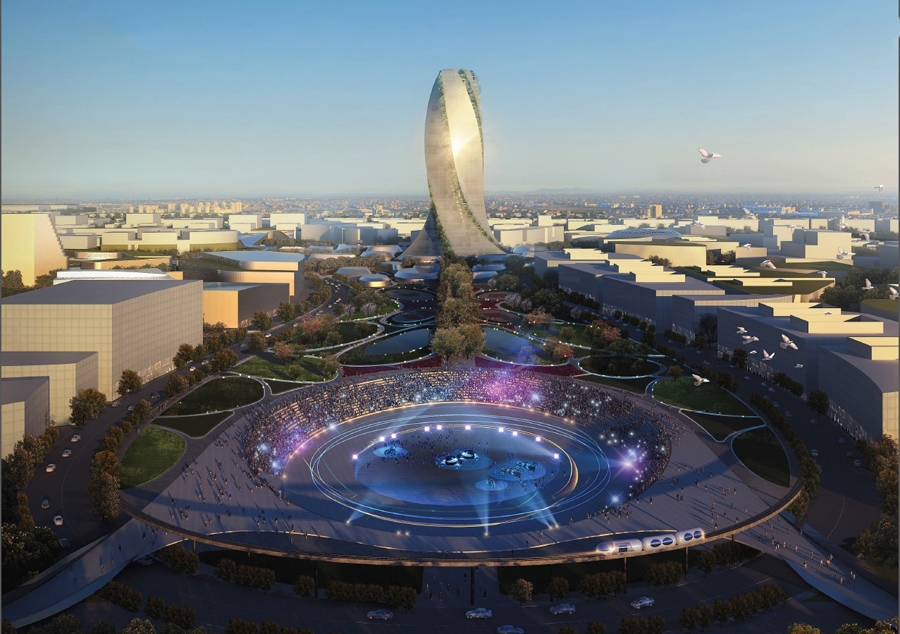 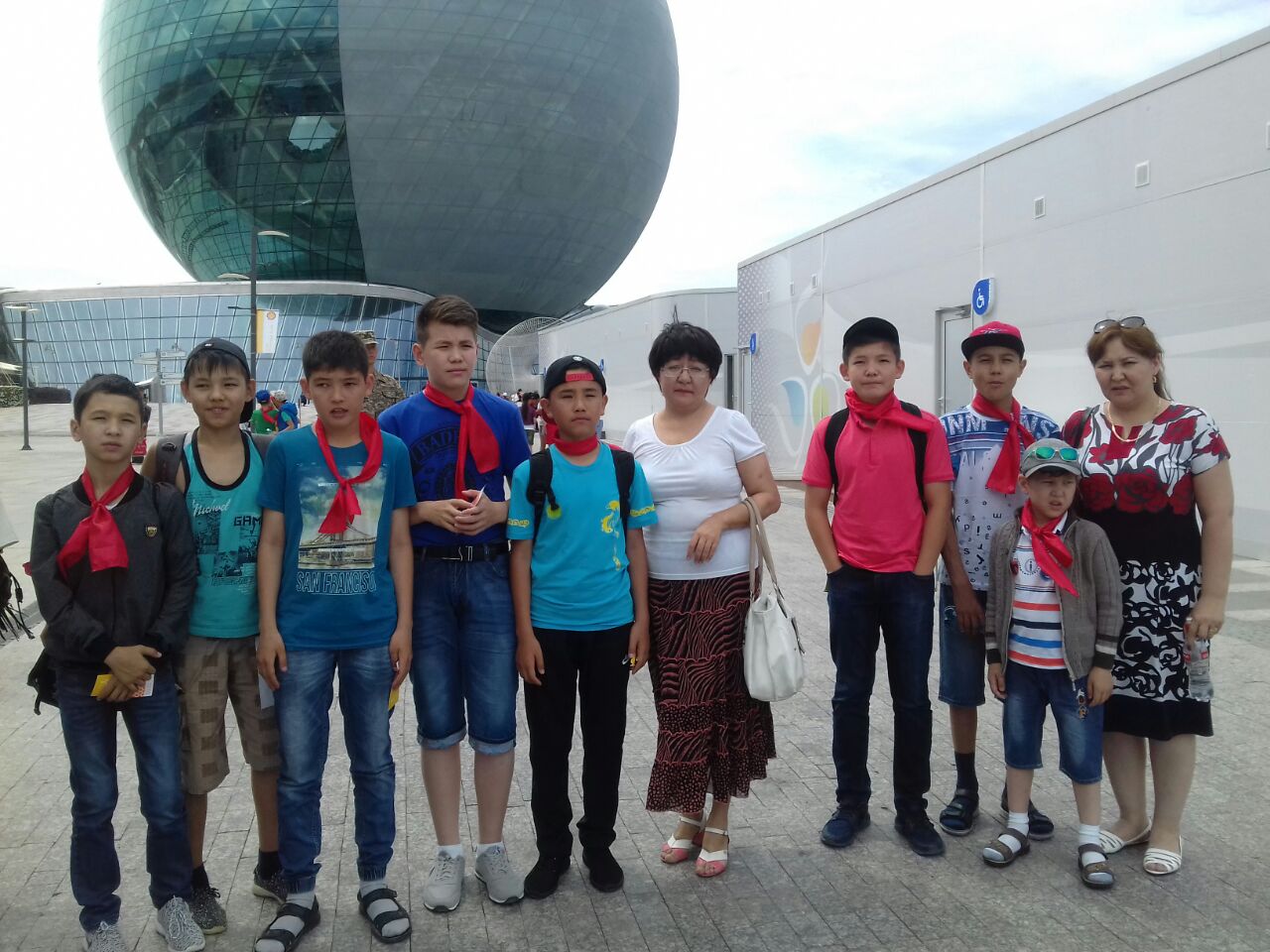 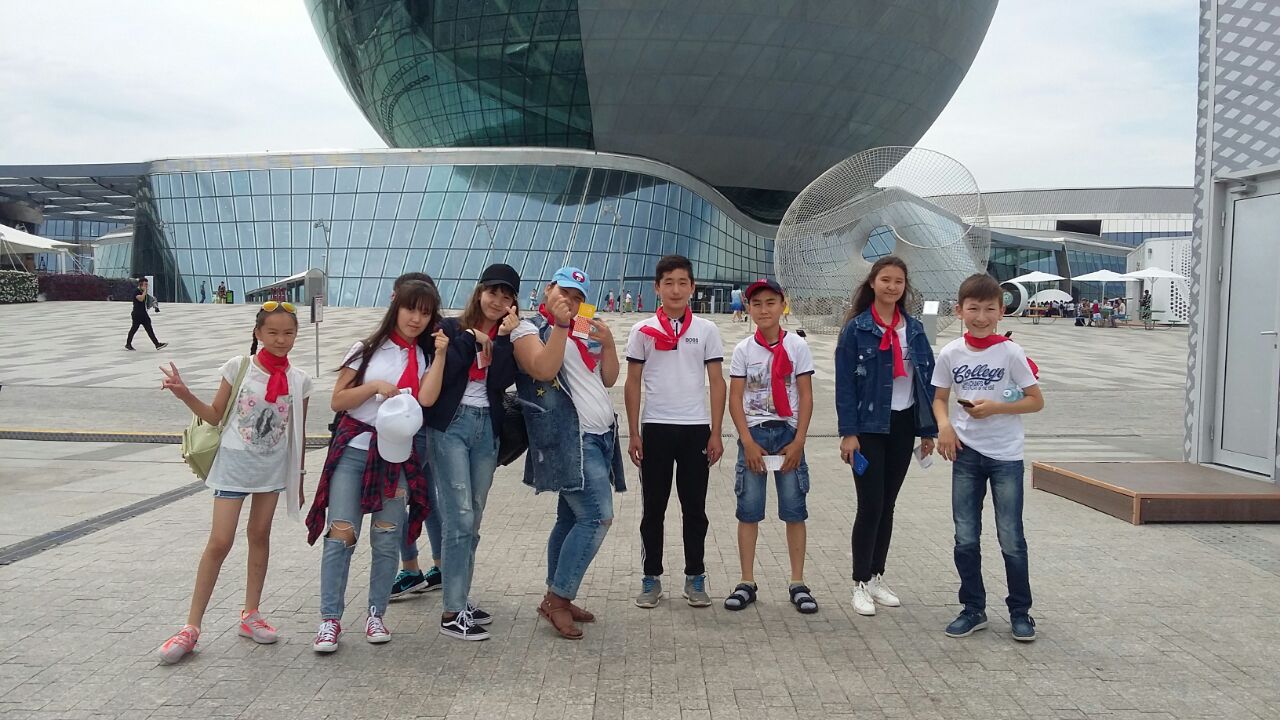 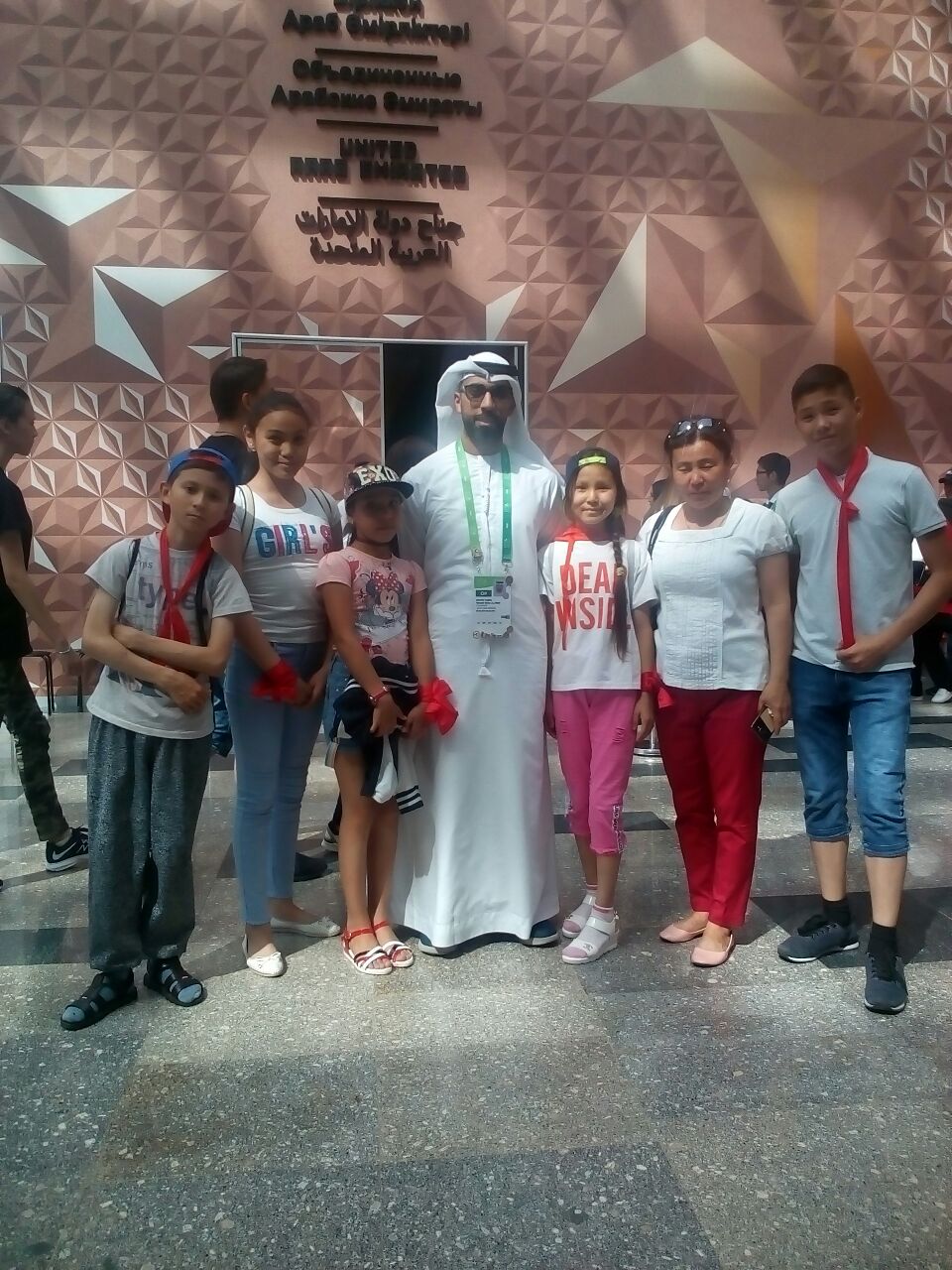 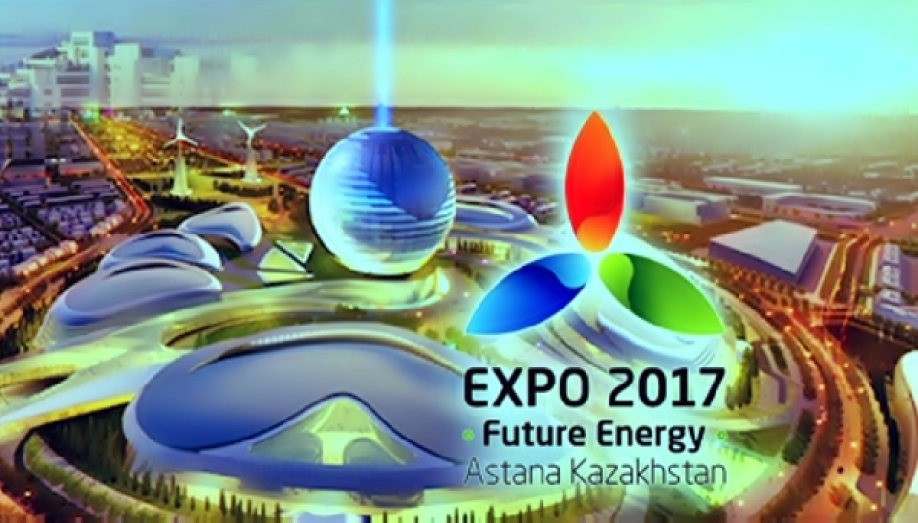